Створення «Ситуації успіху»     як запоруки формування духовно-ціннісних орієнтацій на уроках 
зарубіжної  літератури
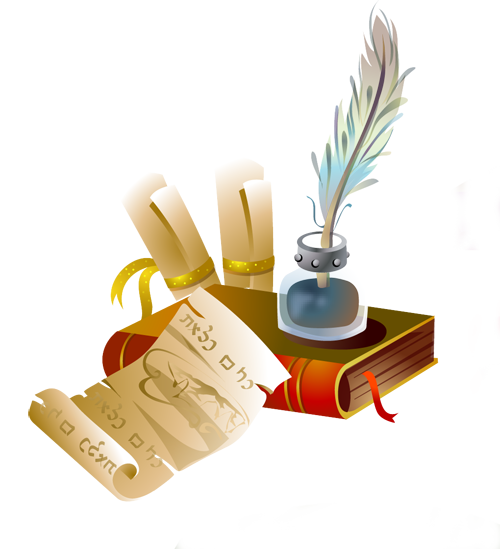 З досвіду роботи 
учителя зарубіжної літератури             Завадівської  загальноосвітньої                      школи І –ІІ ступенів
Тутко Наталії  Іванівни
Пролунав дзвінок… Це був дзвінок прощання зі школою.  У цей момент вона, кароока дівчинка, зрозуміла, що  не зможе жити без дзвінкоголосої дітвори і гамірної школи.	Промайнули роки. Мрія здійснилася. Вона повернулася у стіни рідної школи, але вже вчителькою. Несміло ступала на поріг, кожного дня, торуючи стежину до школи, хвилювалася, чи зуміє зачарувати дітей словом, запалити промінчик добра, світла у душах маленьких учнів – пташенят? Адже тендітні серденька такі вразливі.	І сьогодні вона працює в школі. Формує духовний світ дитини, допомагає їй зростати в умовах успіху, відчути радість від подолання труднощів, дбає про те, щоб зі школи виходили не байдужі неуки, а люди, які зможуть виражати свої натури творчо, зуміють обрати життєву дорогу, освячену ідеалами людяності, розуму.
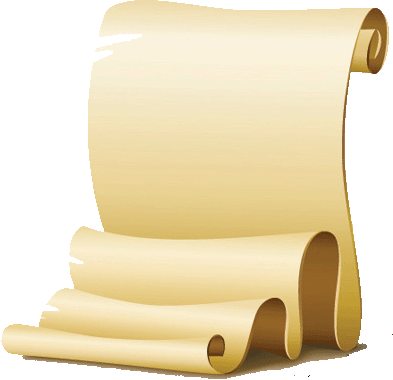 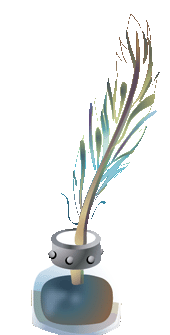 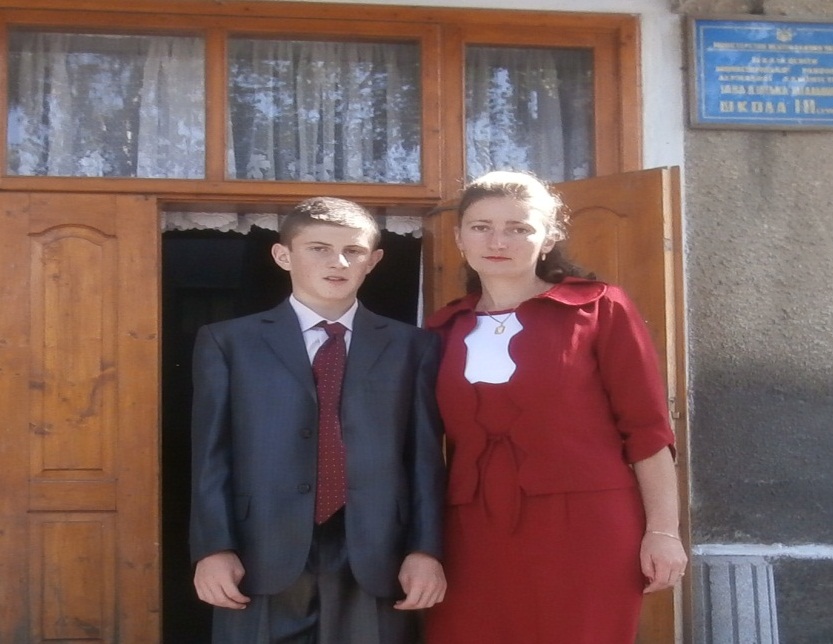 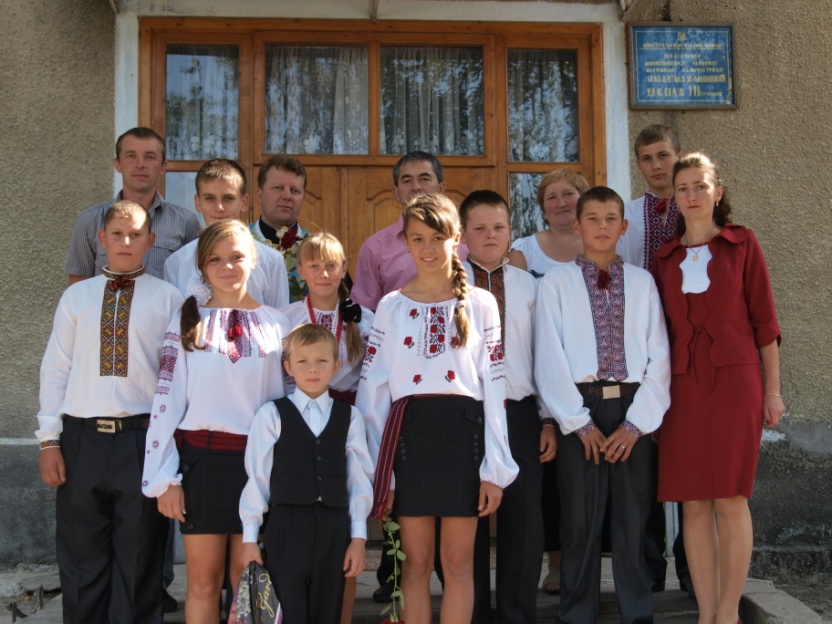 Моє педагогічне кредо
«Якщо ви маєте вогонь знання, дайте іншим запалити від нього свої  світильники» 
Томас Фуллер
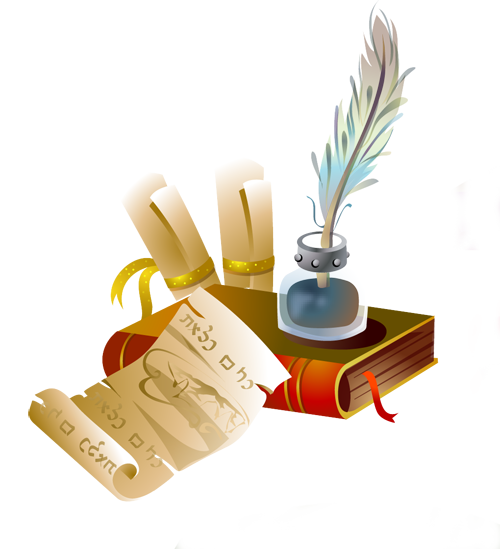 Девіз навчання:
“Вчимося не для школи, 
а для життя”
Актуальність проблеми
Життя доводить, що у складних умовах, які постійно змінюються, приймає рішення, вміє працювати в колективі, стає успішною та людина, яка зі шкільної лави вміє працювати, адже лідери формуються насамперед клопіткою працею у школі. Прагну допомогти учням сформувати засади того, як стати успішним у житті, але поряд із цим не загубити у собі здатності любити, співчувати, шанувати, цінувати, розуміти себе і навколишній світ.
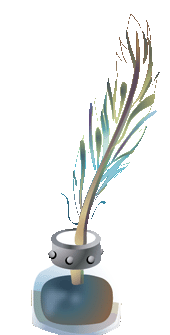 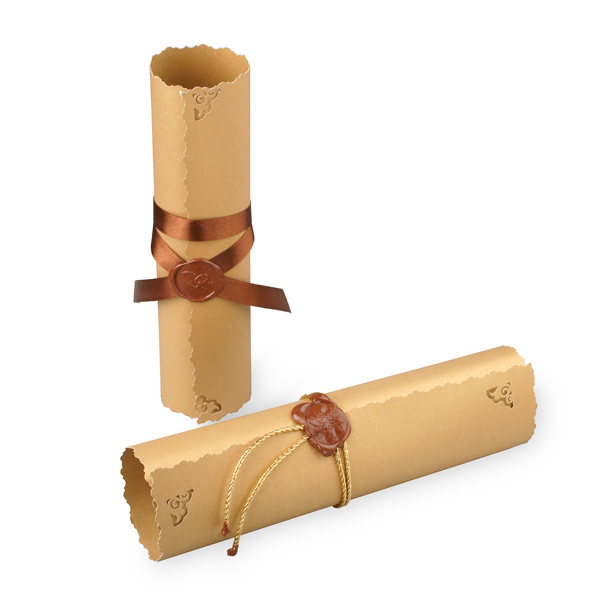 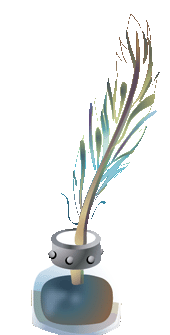 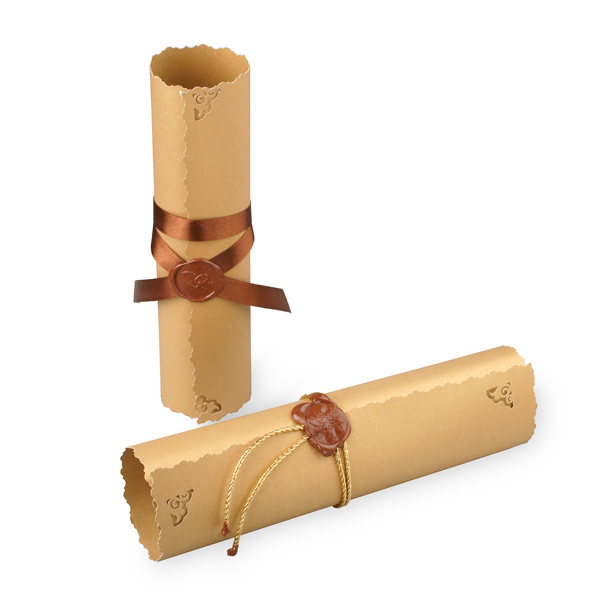 Педагогічні технології, 
які використовую у практиці роботи:
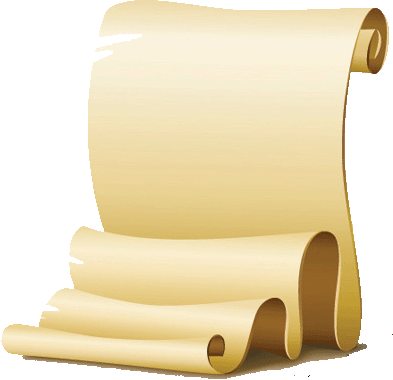 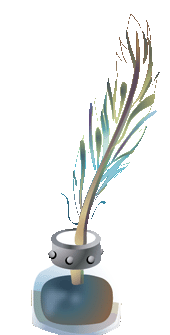 Ситуація успіху – це суб’єктивний психологічний стан, для якого характерне задоволення дитиною наслідком своєї фізичної або моральної напруги під час виконання якоїсь справи.
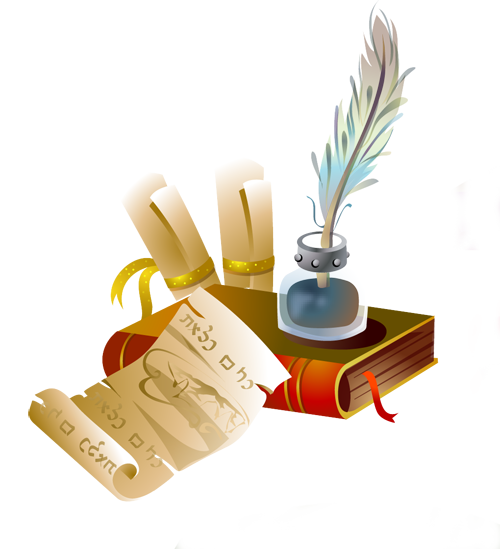 Стежина до успіху повинна складатися з таких компонентів:
Успіх у навчанні – це, образно кажучи,
стежина, що веде до того куточка  дитячого серця, 
в якому горить вогник бажання бути
гарним, і треба берегти цю стежину й цей вогник.
В. Сухомлинський
Позитивні емоції
Талант
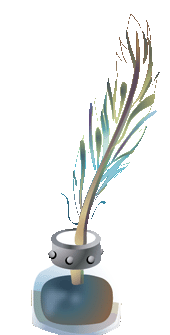 Знання
Працелюбність
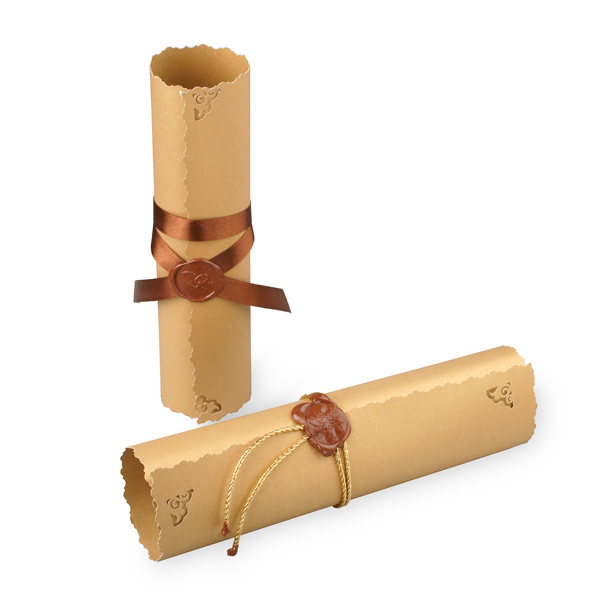 Наполегливість
Упевненість
Цілеспрямованість
Сходинки зростання успіху учня 
в навчальній діяльності
5. Реалізація особистісних якостей
4. Перспектива розвитку особистості
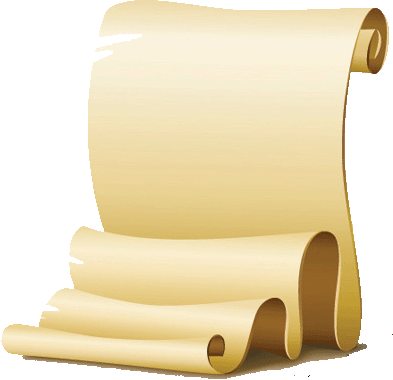 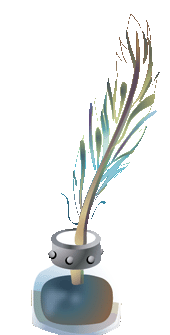 3. Радість від подолання труднощів
2. Заряд оптимізму, віра у свої сили
1. Похвала учителя
“Папки успіху”
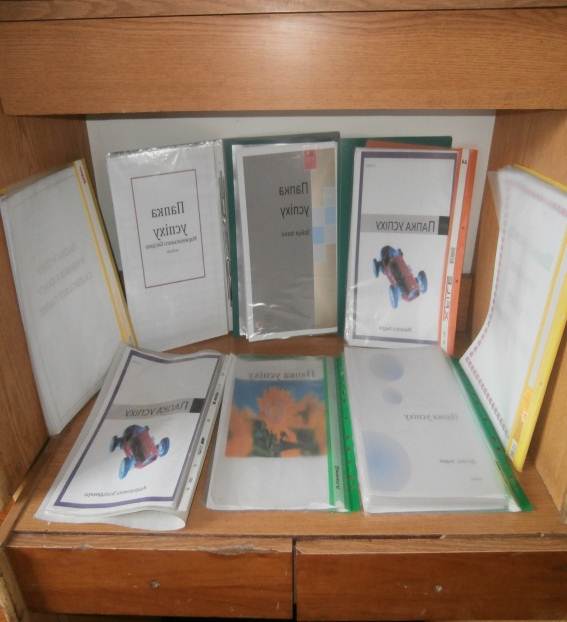 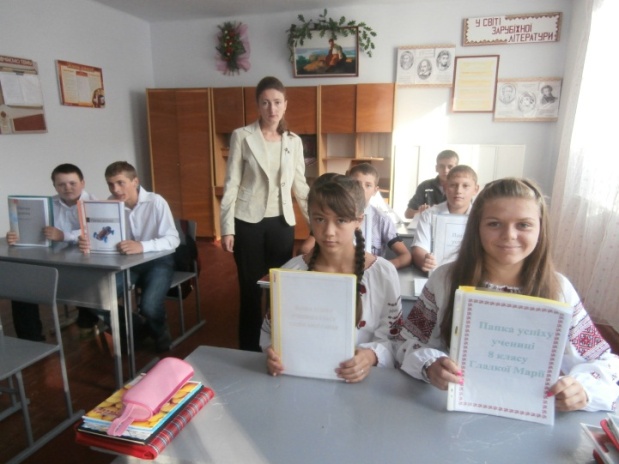 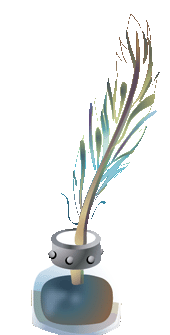 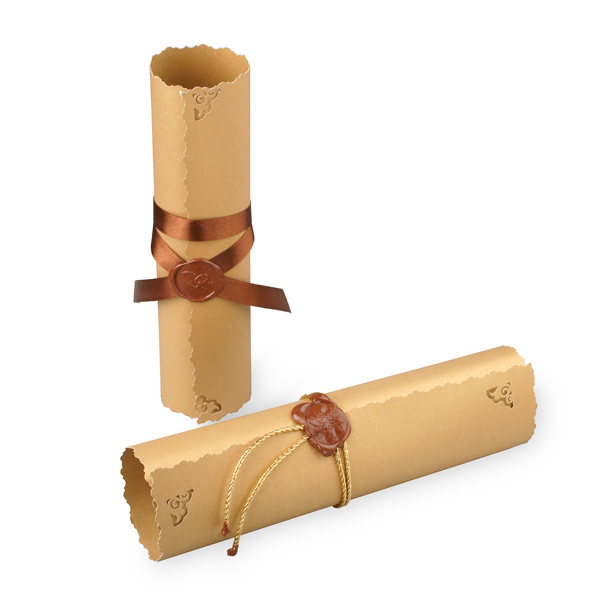 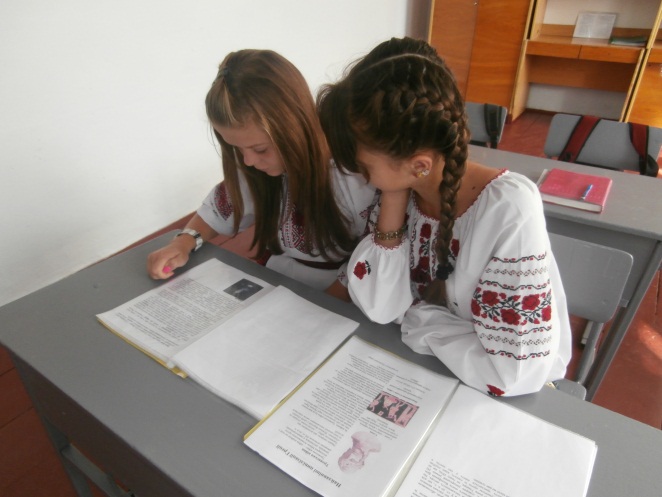 Формування успішної особистості 
на різних етапах навчання
Етап активізації 
навчальної діяльності
Етап активізації навчальної діяльності
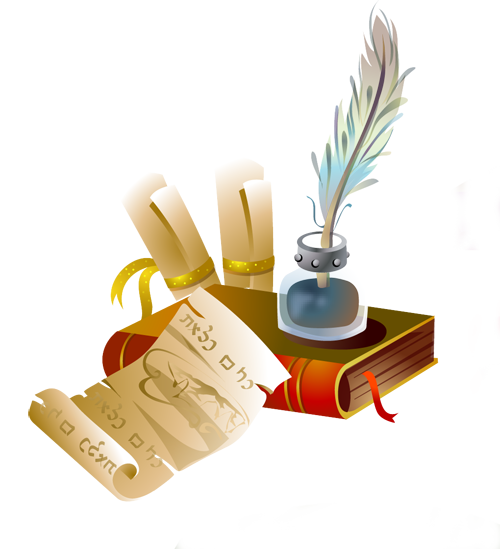 Моя педагогічна майстерня
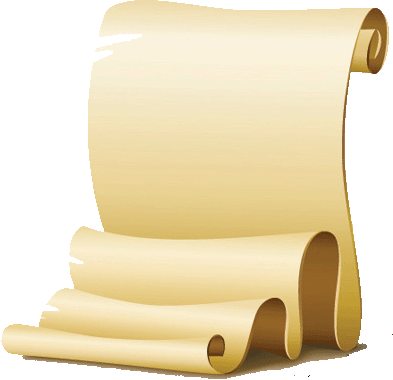 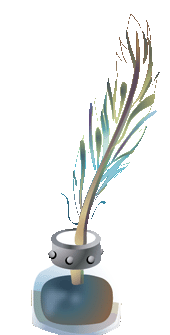 Форми організації навчання, 
які використовую на уроці з метою осмислення істотних ознак виучуваного матеріалу
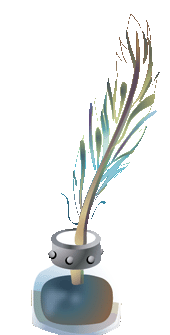 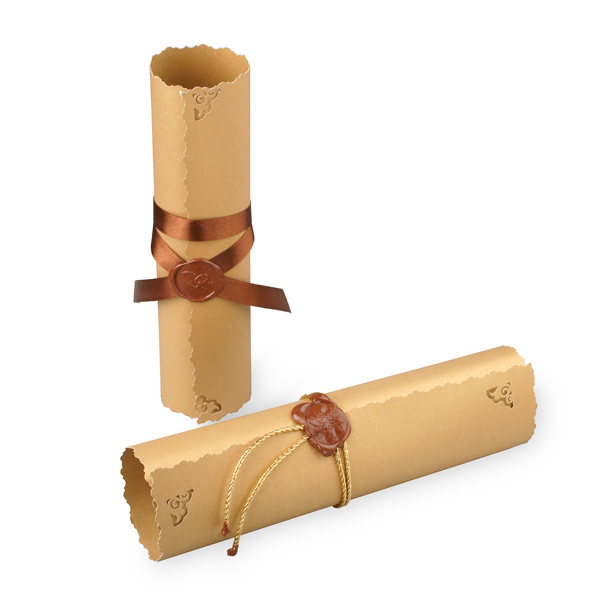 Форми організації навчання, 
які використовую на уроці з метою закріплення, узагальнення, корекції та контролю знань
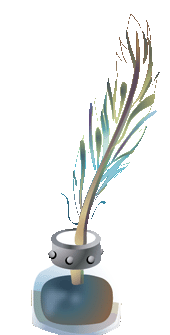 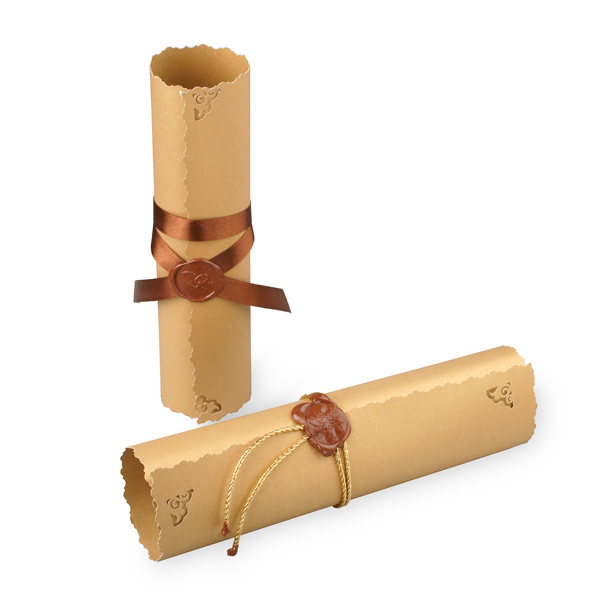 Моя педагогічна майстерня
Прийом «творчий  практикум»(за поезією Ш. Петефі «Коли ти муж,- будь мужнім»)
Справжня людина – 
самостійно вирішує свої проблеми;
стійка у своїх переконаннях;
цінує друзів;
патріот рідного краю;
займає активну життєву позицію;
дотримує слова;
чесна, непохитна, витривала.
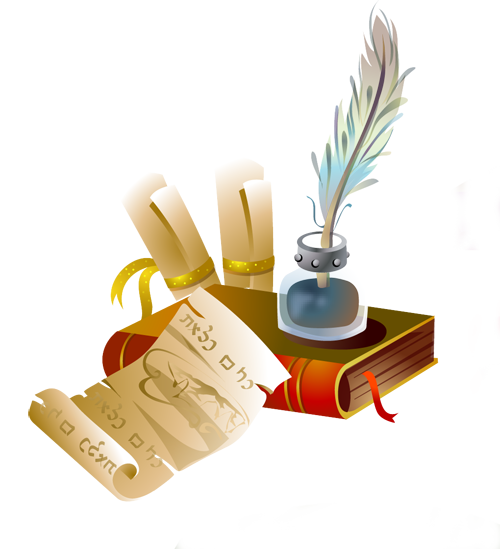 Учнівські проекти – важлива складова створення ситуації успіху
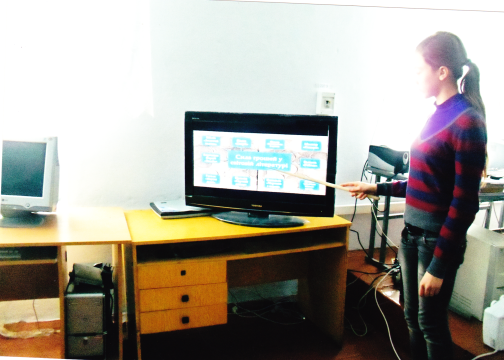 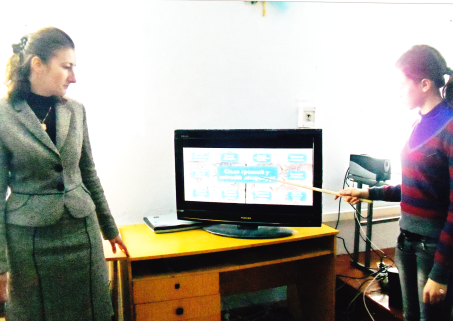 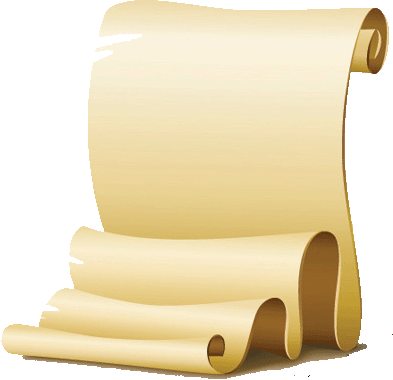 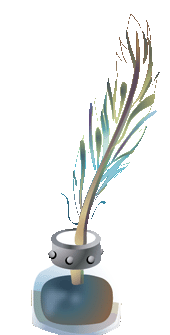 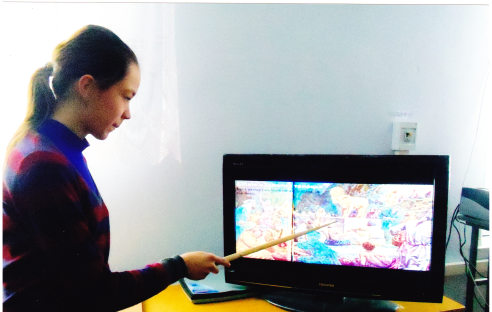 Використання технології створення ситуації успіху дозволяє:
сформувати умови для розвитку успішної конкурентноспроможної особистості з багатим духовним світом;

реалізувати власне «я», досягти впевненості і надійності;

формувати духовно–ціннісні 
     орієнтири учнів.
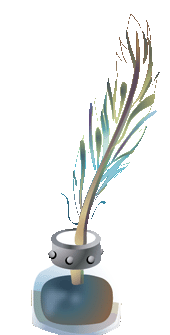 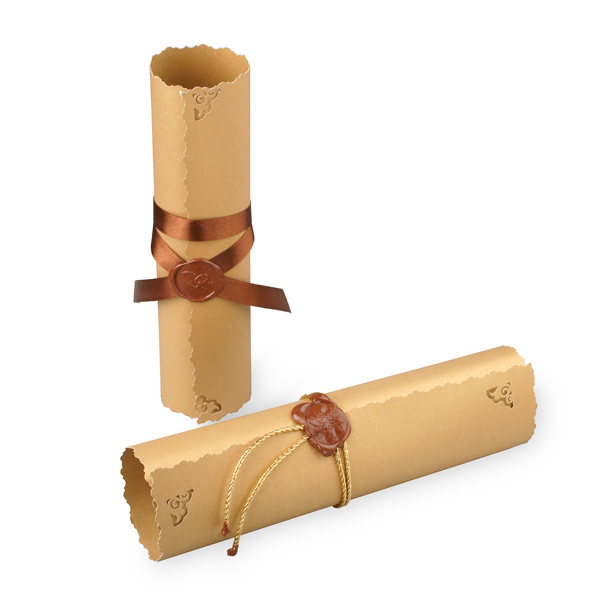 Динаміка зростання успішності
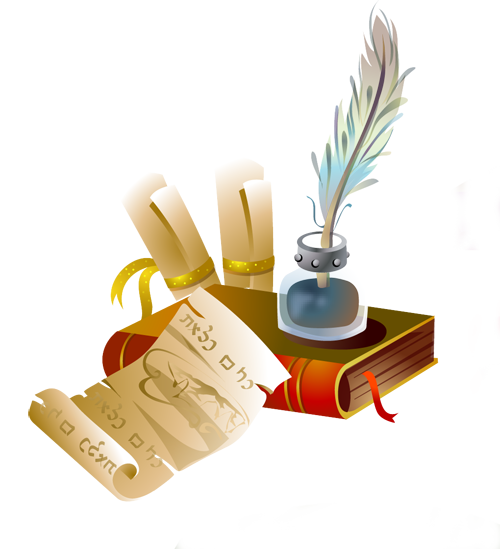 2011-2011 2012-2013
           6 клас                        7 клас
2010-2011   2011-2012  2014- 1213
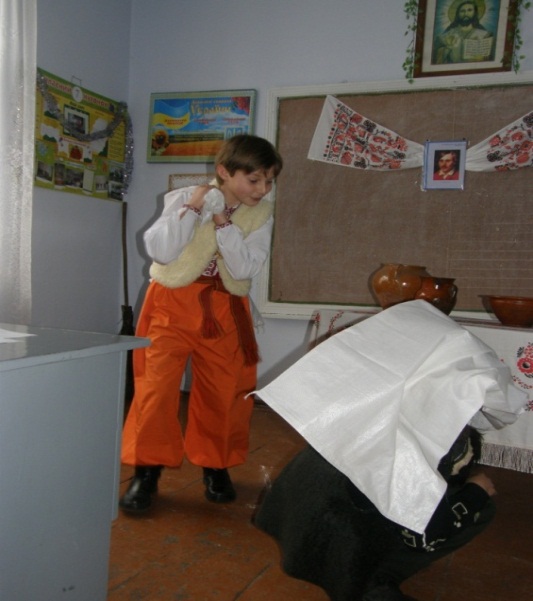 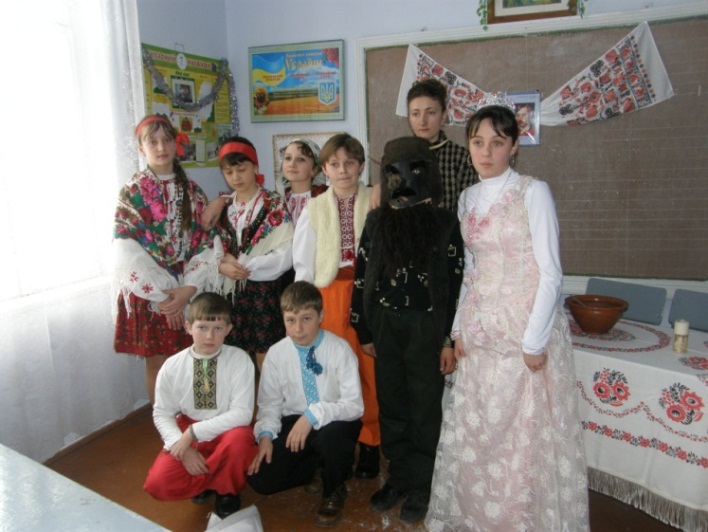 Предметні     тижні    Гурткова  робота                      Робота з обдарованими                                                                   дітьми
Тематичні вечори
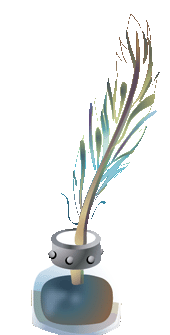 Позакласна робота 
із зарубіжної літератури
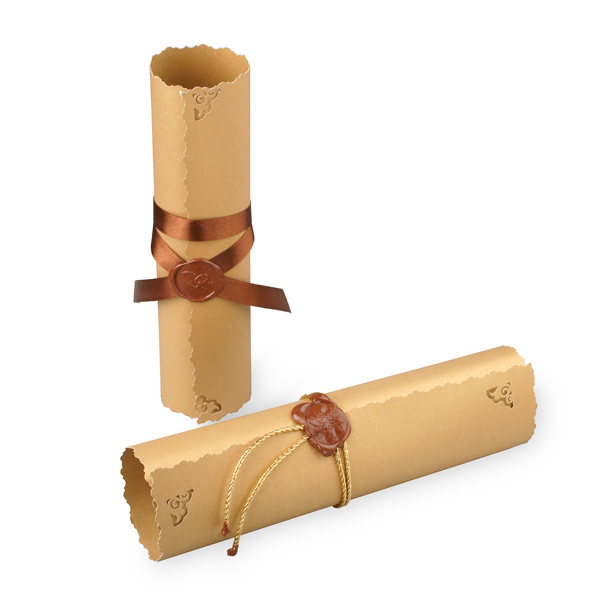 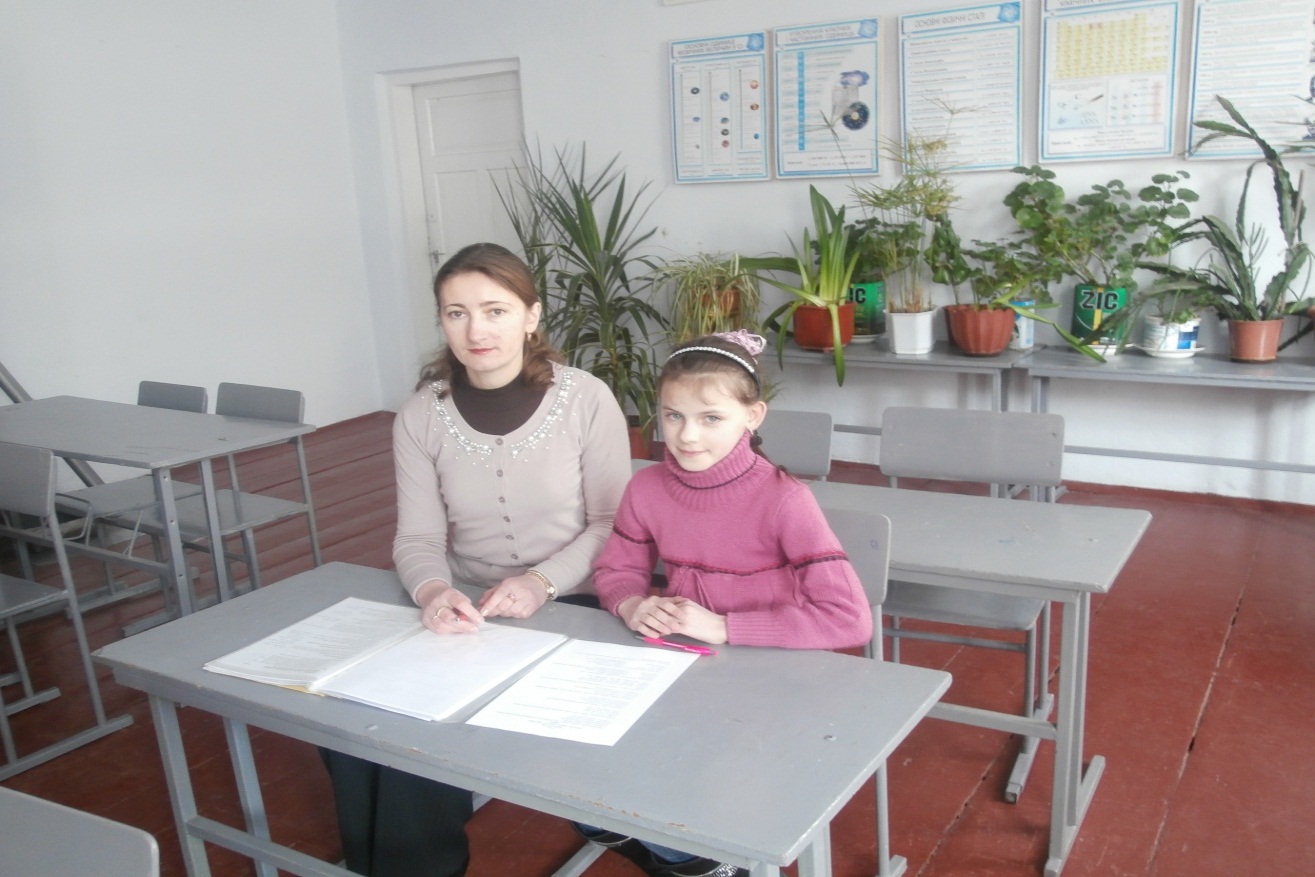